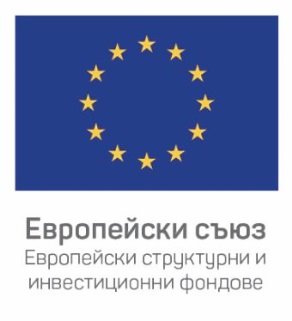 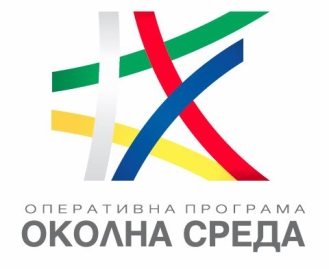 ПРОГРАМА
„ОКОЛНА СРЕДА“ 2021-2027 г.
ЗАСЕДАНИЕ НА ТЕМАТИЧНА РАБОТНА ГРУПА ЗА  РАЗРАБОТВАНЕ  НА ОПЕРАТИВНА ПРОГРАМА „ОКОЛНА СРЕДА” ЗА ПРОГРАМЕН ПЕРИОД 2021 – 2027 г.
01 юли 2022 г.
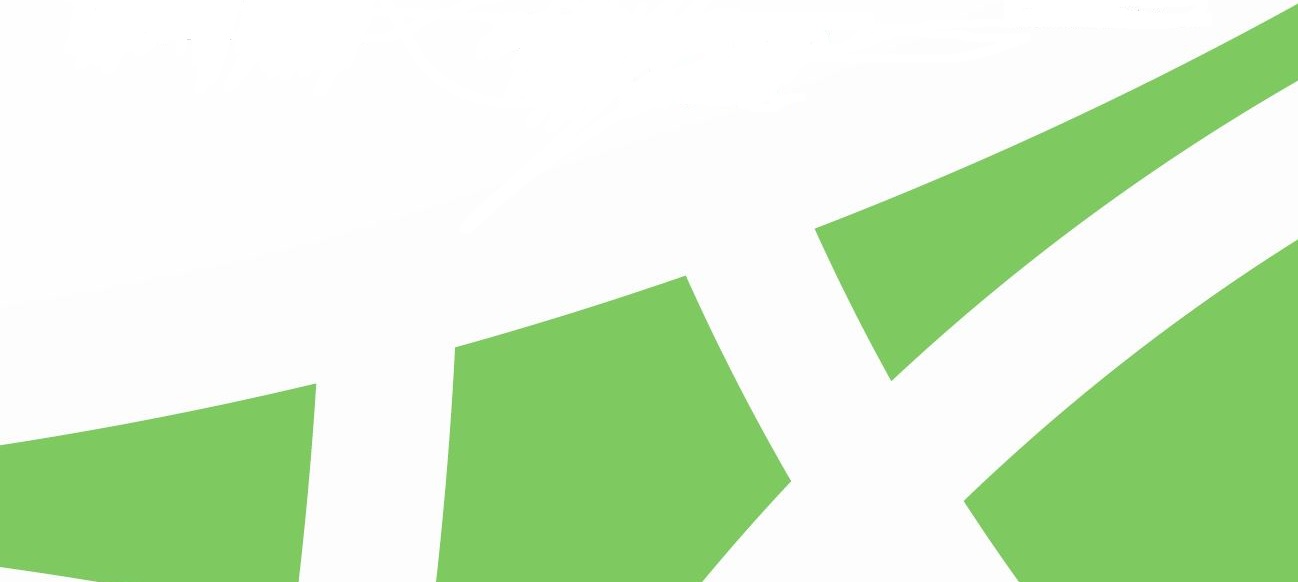 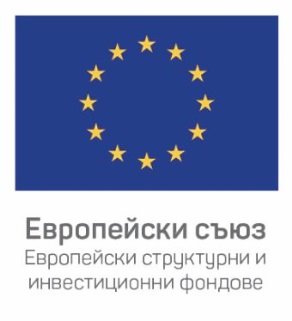 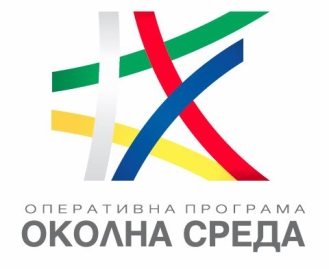 НОРМАТИВНА РАМКА
Регламент (ЕС, Евратом) 2020/2093 - Многогодишна финансова рамка за годините 2021-2027;
Регламент (ЕС) 2021/1060 за установяване на общоприложимите разпоредби (т.н. Общ регламент);
Регламент (ЕС) 2021/1058 Европейския фонд за регионално развитие и относно Кохезионния фонд
РМС № 196/11.04.2019 г. – национални приоритети за 2021-2027 г., програми и водещи ведомства за разработването им;
ПМС № 142/7.06.2019 г. за разработване на стратегическите и програмните документи за програмния период 2021-2027 г.;
РМС № 335/07.06.2019 г. - индикативно финансово разпределение за програмен период 2021-2027 г.
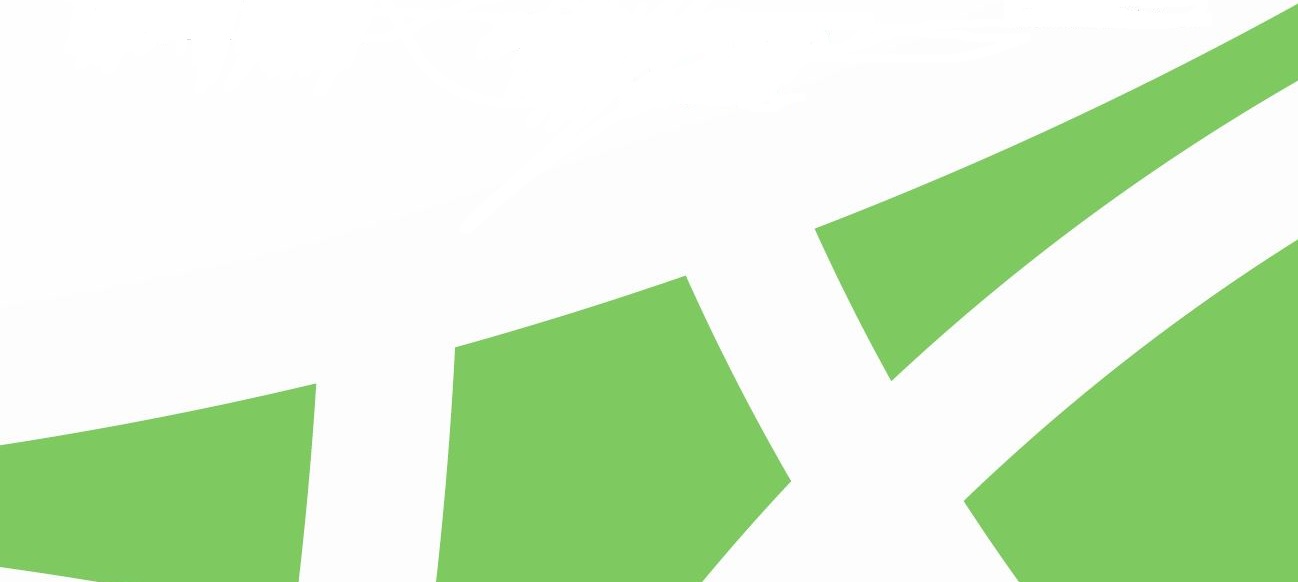 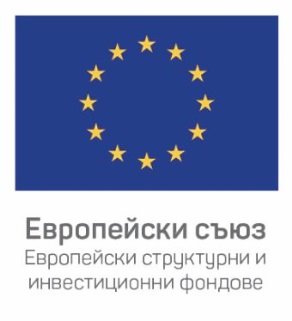 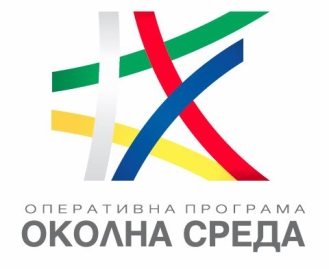 ФИНАНСОВА РАМКА НА ПОС 2021-2027 г.
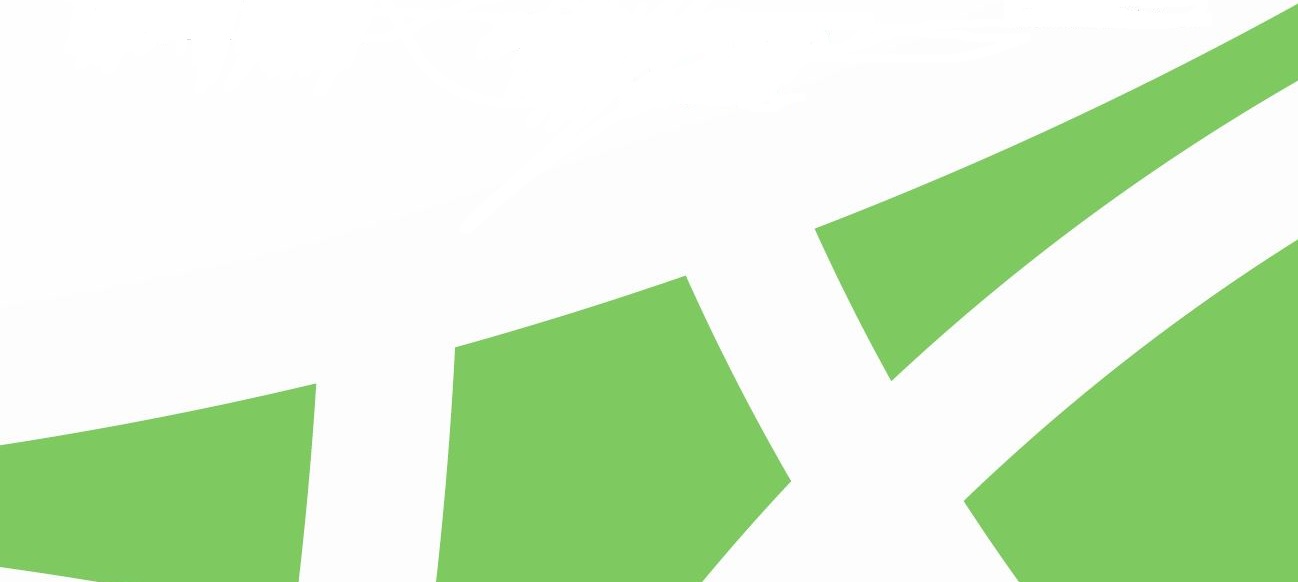 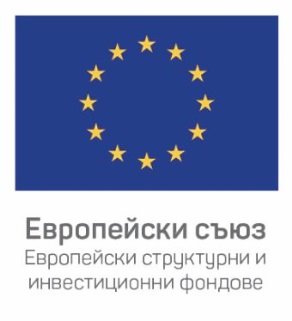 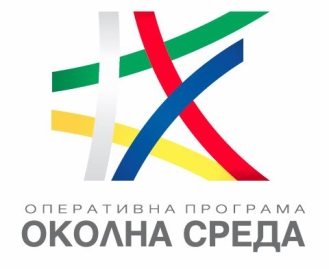 ПОС 2021-2027 г.
Секторна оперативна програма с хоризонтален характер – подкрепа за устойчиво развитие и утвърждаване целта за съхраняване, опазване и подобряване на качеството на околната среда
 Насоченост към постигане на Цел на политиката 2 от Регламент 2021/1060: 
„По-зелена, нисковъглеродна и устойчива Европа с икономика в преход към нулеви нетни въглеродни емисии чрез насърчаване на чист и справедлив енергиен преход, зелени и сини инвестиции, кръгова икономика, смекчаване на последиците от изменението на климата и приспособяване към него, превенция и управление на риска и устойчива градска мобилност“
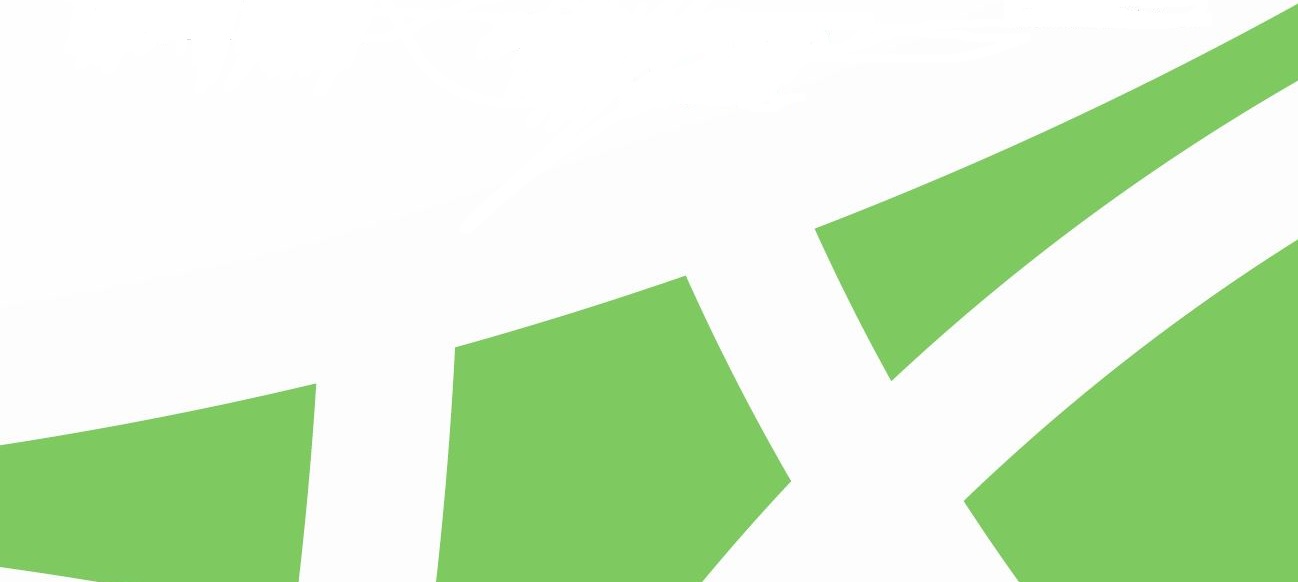 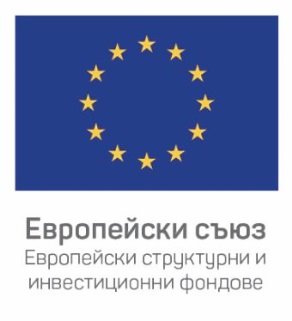 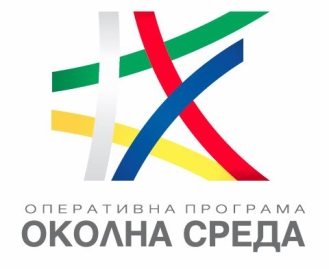 РАЗРАБОТВАНЕ НА ПОС 2021-2027 г. (1/2)
22.08.2019 г. – създадена Вътрешноведомствена работна група за разработване на необходимите аналитични документи за изготвяне на първи проект на ПОС 2021-2027 г. 
17.12.2019 г. – сформирана Тематична работна група за разработване на проект на ПОС 2021-2027 г.
Изготвени 6 версии на ПОС 2021-2027 г.;
Проведени обществени консултации по чл. 14, ал. 2 и чл. 15, ал. 1 от ПМС № 142/2019 г.;
Подготвена финална версия, в която са отразени коментари по версия 6 от страна на ЕК и членовете на ТРГ.
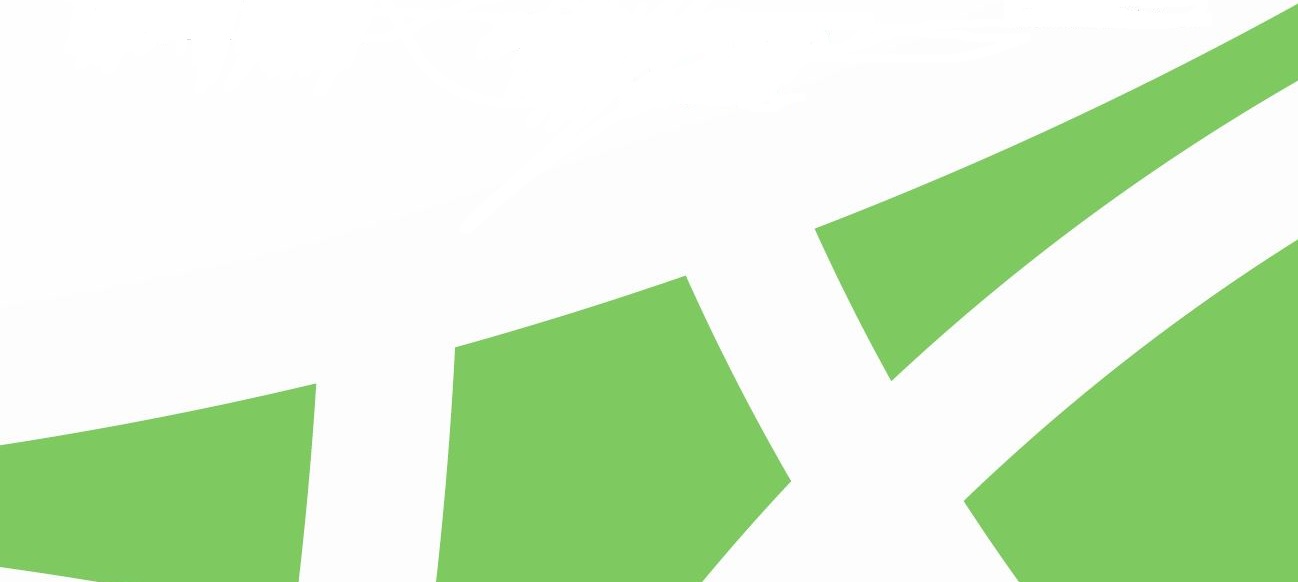 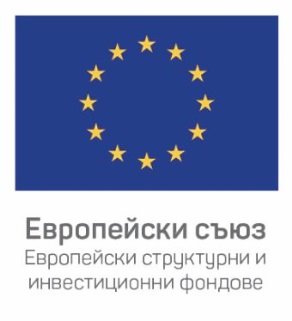 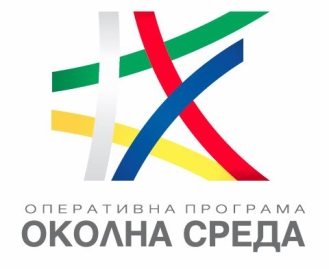 РАЗРАБОТВАНЕ НА ПОС 2021-2027 г. (2/2)
Екологична оценка:
– след проведени обществени обсъждания и консултации, докладът за екологична оценка е внесен в МОСВ за издаване на становище по ЕО;
– заседание на ВЕЕС – Междуведомствена комисия, на 30.06.2022 г., взето решение на ВЕЕС да се предложи на министъра на околната среда и водите да съгласува ПОС 2021-2027 г.
  
Какво предстои: одобряване от ТРГ, СКУСЕС, одобряване от МС и изпращане чрез системата SFC за одобряване от ЕК
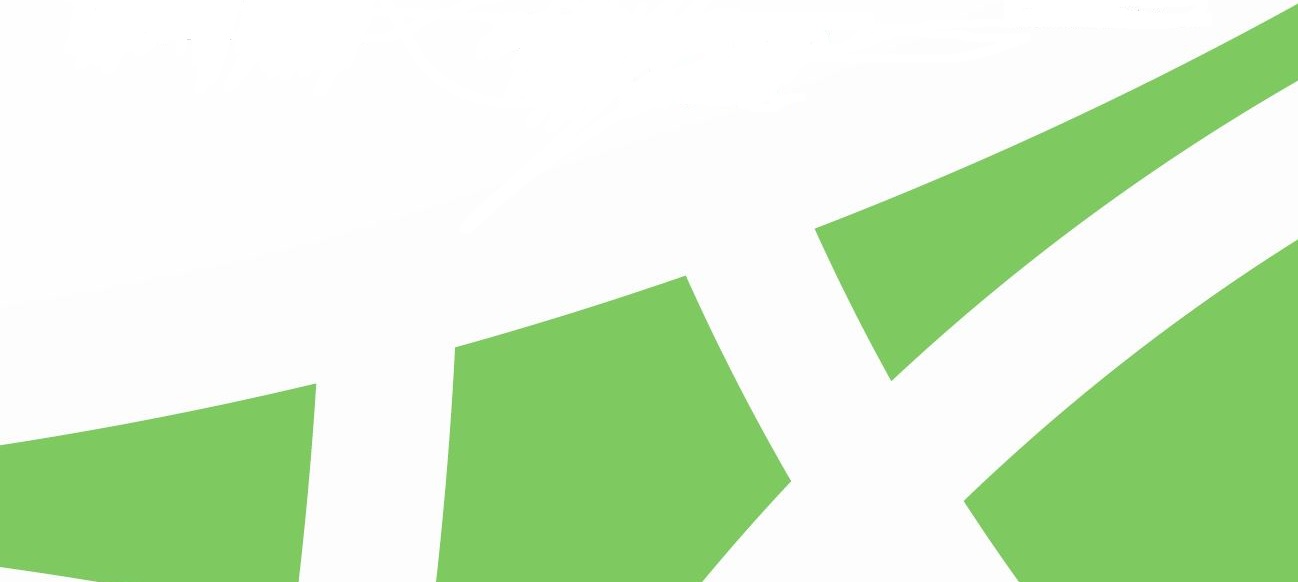 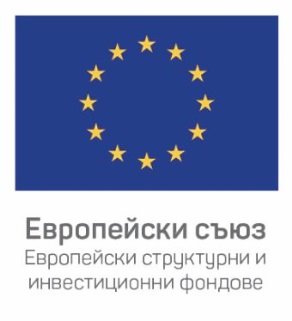 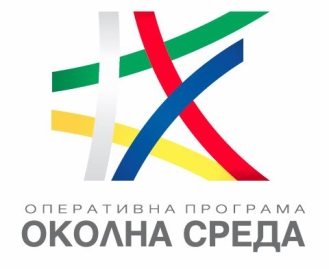 ПОС 2021-2027 г., ВЕРСИЯ 1.0
Пет основни приоритета и техническа помощ:
Приоритет 1 „Води“ – 715,41 MEUR;
Приоритет 2 „Отпадъци“ – 312,65 MEUR;
Приоритет 3 „Биологично разнообразие“ – 132,47 MEUR;
Приоритет 4 „Риск и изменение на климата“ – 225,64 MEUR;
Приоритет 5 „Въздух“ – 395,47 MEUR;
Приоритет 6 „Техническа помощ“ – 41,56 MEUR;
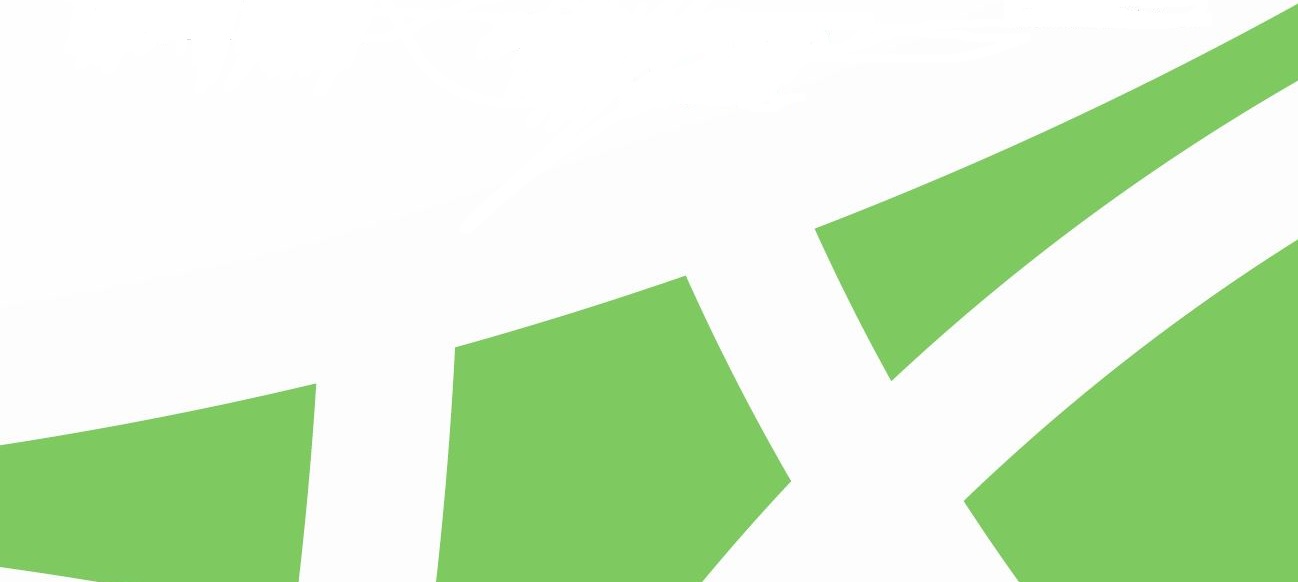 [Speaker Notes: Евро +НС ОБЩО]
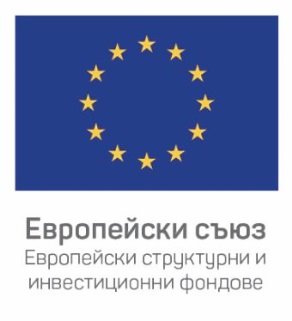 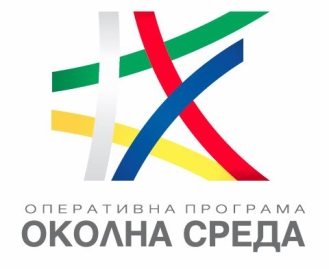 ПРИОРИТЕТ 1 ВОДИ (1/2)
Специфична цел - “Подкрепа за осигуряването на достъп до вода и на устойчивото управление на водите”;
Двуфондов приоритет – ЕФРР и КФ, общо 1 399,23 млн. лв. (715,41 млн. евро) ЕС и национално съфинансиране:
ЕФРР - 747,77 млн. лв. (382,33 млн. евро) ЕС и национално съфинансиране;
КФ - 651,46 млн. лв. (333,08 млн. евро) общо ЕС и национално съфинансиране;
Подкрепа чрез безвъзмездни финансови средства (БФП) и чрез финансови инструменти (ФИ).
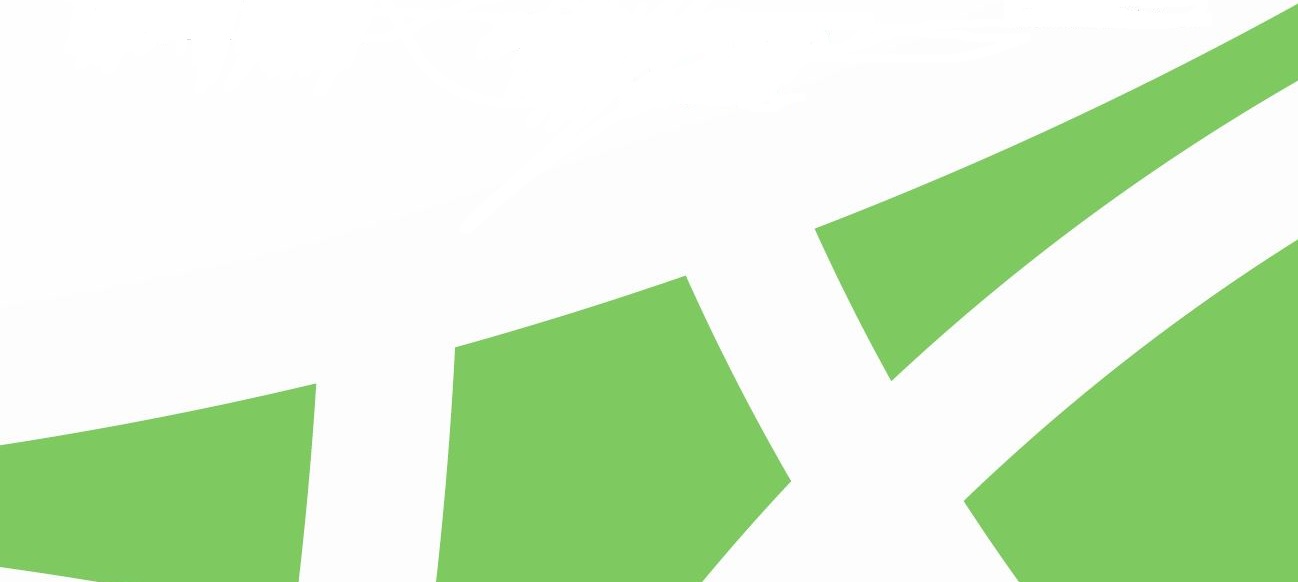 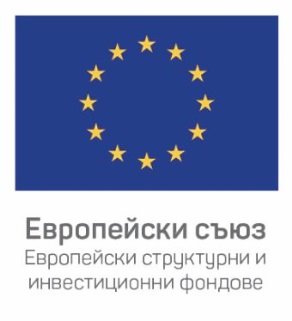 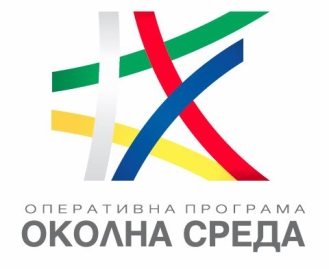 ПРИОРИТЕТ 1 ВОДИ (2/2)
Допустими мерки:
Инфраструктурни мерки за събиране, отвеждане и пречистване на отпадъчни води, както и за водоснабдяване, в т.ч. за проекти, чието изпълнение е стартирало в периода 2014-2020 г.; 
Разработване на РПИП за райони Благоевград, Кюстендил, Ловеч, Монтана, Пазарджик, Разград, след тяхното консолидиране;
Подкрепа за разработване ПУРБ – оценки, набиране на данни и др.;
Мерки по отношение мониторинг и оценка на качеството на водите за питейно-битово водоснабдяване във връзка с Директивата за питейни води
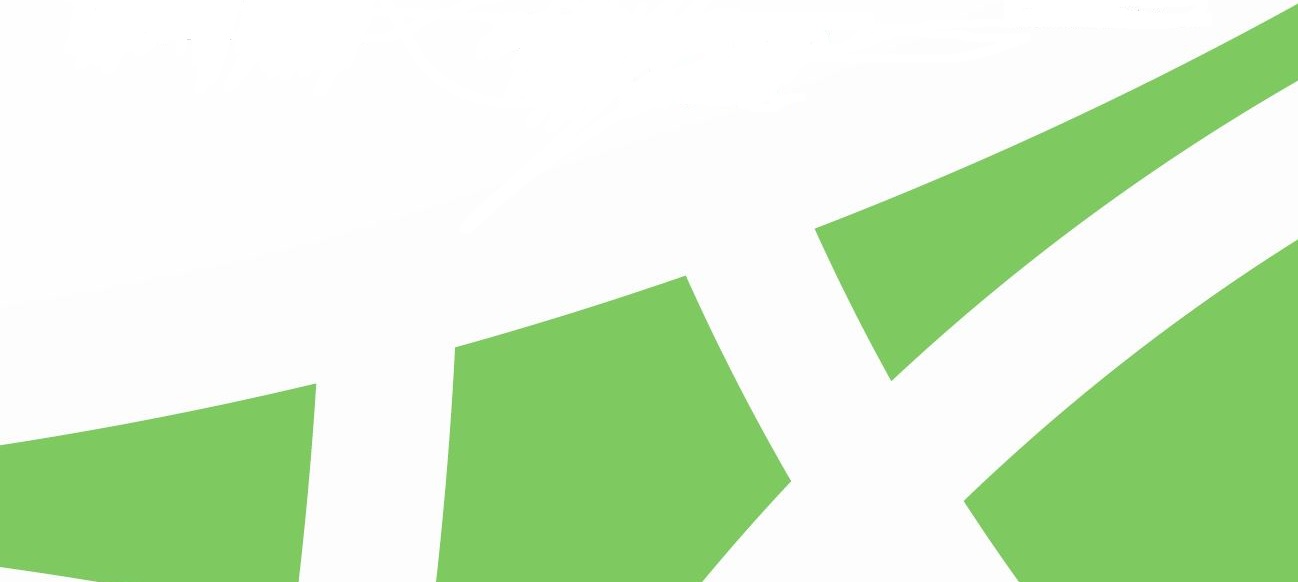 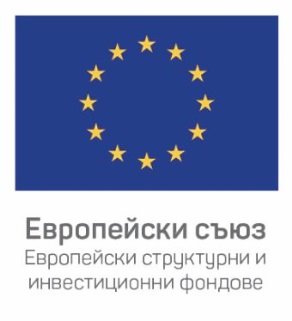 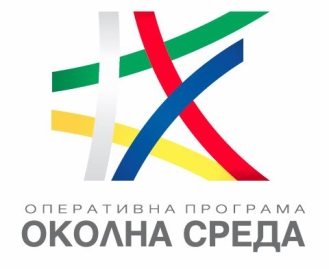 ПРИОРИТЕТ 2 ОТПАДЪЦИ (1/2)
Специфична цел 1 „Насърчаване на прехода към кръгова и основаваща се на ефективно използване на ресурсите икономика“
Специфична цел  2 „Подобряване на защитата и опазването на природата, биологичното разнообразие и екологосъобразната инфраструктура, включително в градските райони, и намаляване на всички форми на замърсяване”
Еднофондов приоритет – ЕФРР, общо 611,49 млн. лв. (312,65 млн. евро) ЕС и национално съфинансиране.
Подкрепа чрез безвъзмездни финансови средства (БФП) и чрез финансови инструменти (ФИ).
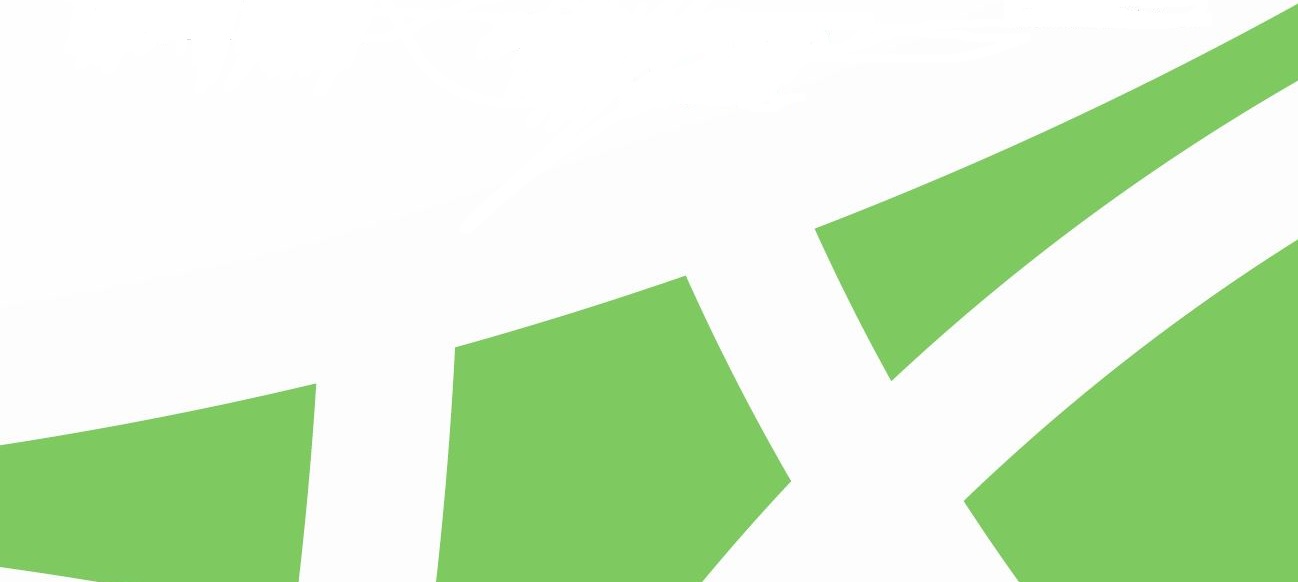 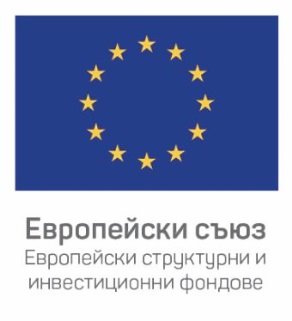 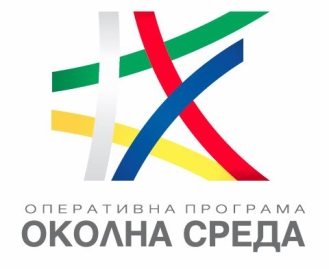 ПРИОРИТЕТ 2 ОТПАДЪЦИ (2/2)
Допустими мерки:
Системи за разделно събиране и рециклиране на биоразградими отпадъци – Приложение № 8 на НПУО 2021-2028 г.;
Системи/центрове за разделно събиране и подготовка за повторна употреба и поправка;
Рециклиране на отпадъци (в комбинация с разделно събиране и предварително третиране на разделно събрани отпадъци); 
Модели за оптимизиране на процеса на управление на битовите отпадъци от общините в България;
Информационни и разяснителни кампании. 
Рекултивация на депа/ безопасност на съществуващи депа без увеличаване на техния капацитет.
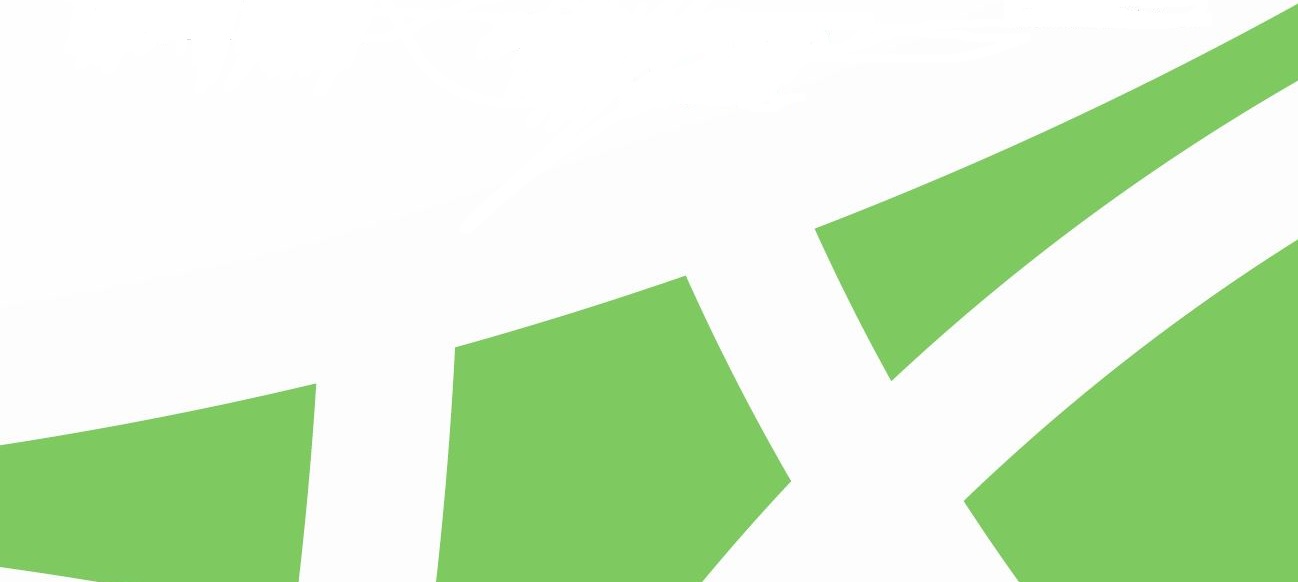 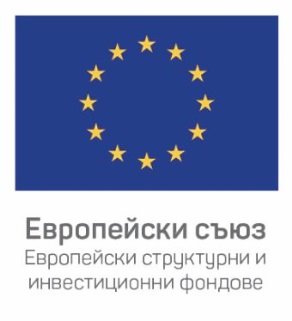 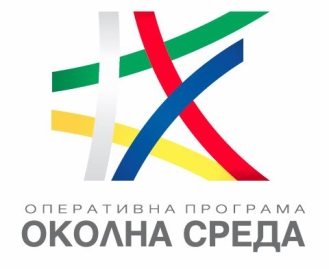 ПРИОРИТЕТ 3 БИОЛОГИЧНО РАЗНООБРАЗИЕ (1/2)
Специфична цел  „Подобряване на защитата и опазването на природата, биологичното разнообразие и екологосъобразната инфраструктура, включително в градските райони, и намаляване на всички форми на замърсяване”
Еднофондов приоритет – ЕФРР, общо 259,09 млн. лв. (132,47 млн. евро) ЕС и национално съфинансиране.
Подкрепа чрез безвъзмездни финансови средства (БФП).
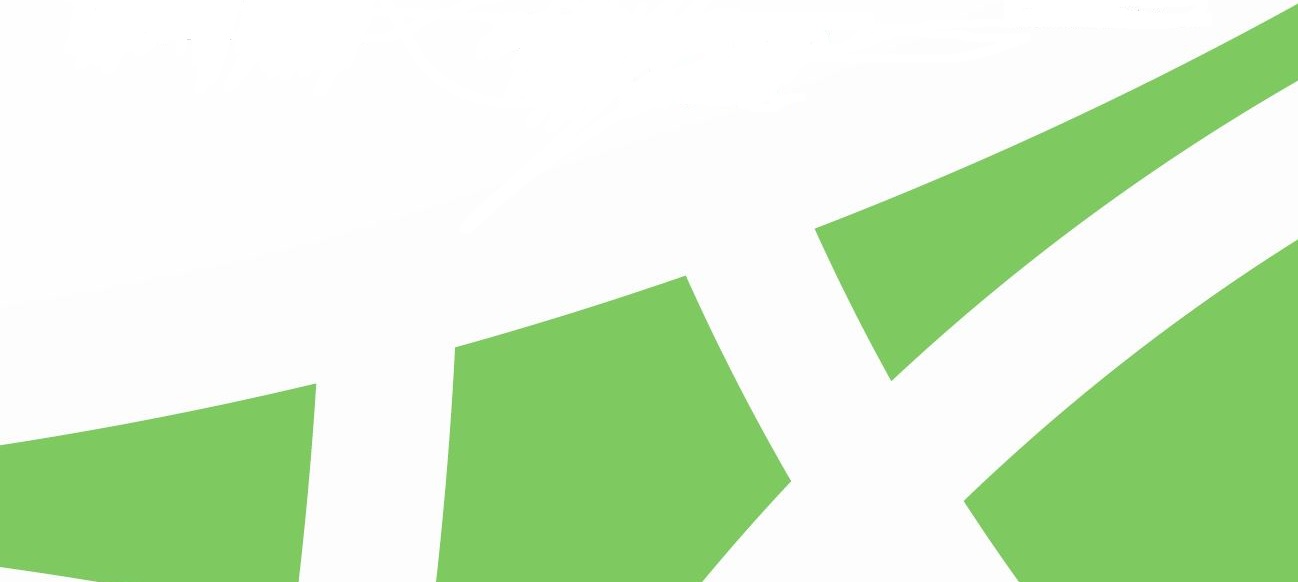 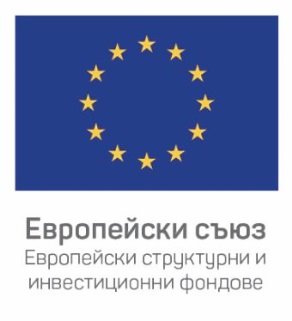 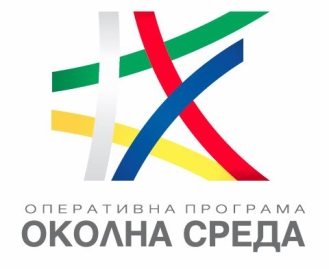 ПРИОРИТЕТ 3 БИОЛОГИЧНО РАЗНООБРАЗИЕ (2/2)
Допустими мерки:
Развитие на мрежата Натура 2000;
Подобряване природозащитното състояние на природни местообитания и видове (вкл. птици, риби, прилепи, влечуги, васкуларни растения, и типове природни местообитания – крайбрежни, скали, дюни, сладководни, храстовидни и др.);
Опазване/възстановяване на екосистемите и присъщото им биологичното разнообразие извън Натура 2000 – мерки от Стратегия за биологичното разнообразие в Република България и Национален план за опазване и устойчиво ползване на биологичното разнообразие и генетичните ресурси 2020-2024 г., мерки от планове за управление на защитени територии и планове за действие за видове.
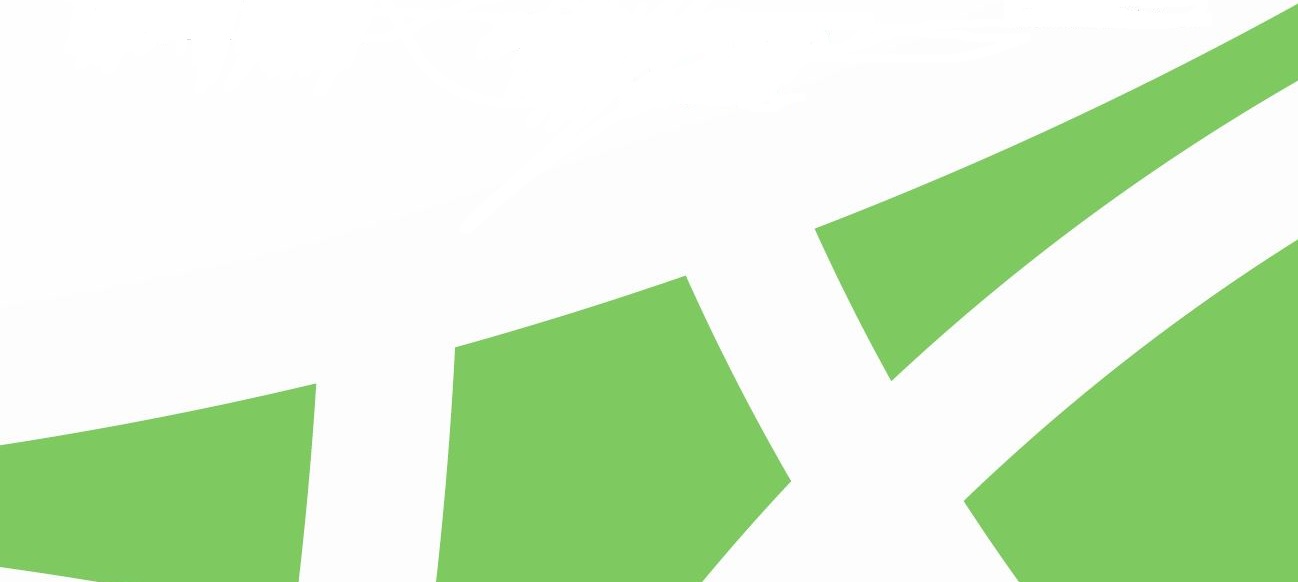 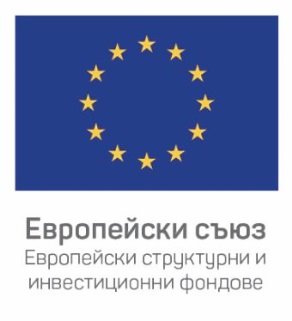 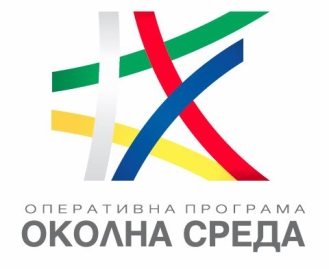 ПРИОРИТЕТ 4 РИСК И ИЗМЕНЕНИЕ НА КЛИМАТА (1/2)
Специфична цел  „Насърчаване на адаптирането към изменението на климата, предотвратяването на риска от бедствия и устойчивостта, като се вземат предвид екосистемни подходи”
Еднофондов приоритет – ЕФРР, общо 441,31 млн. лв. (225,64 млн. евро) ЕС и национално съфинансиране.
Подкрепа чрез безвъзмездни финансови средства (БФП).
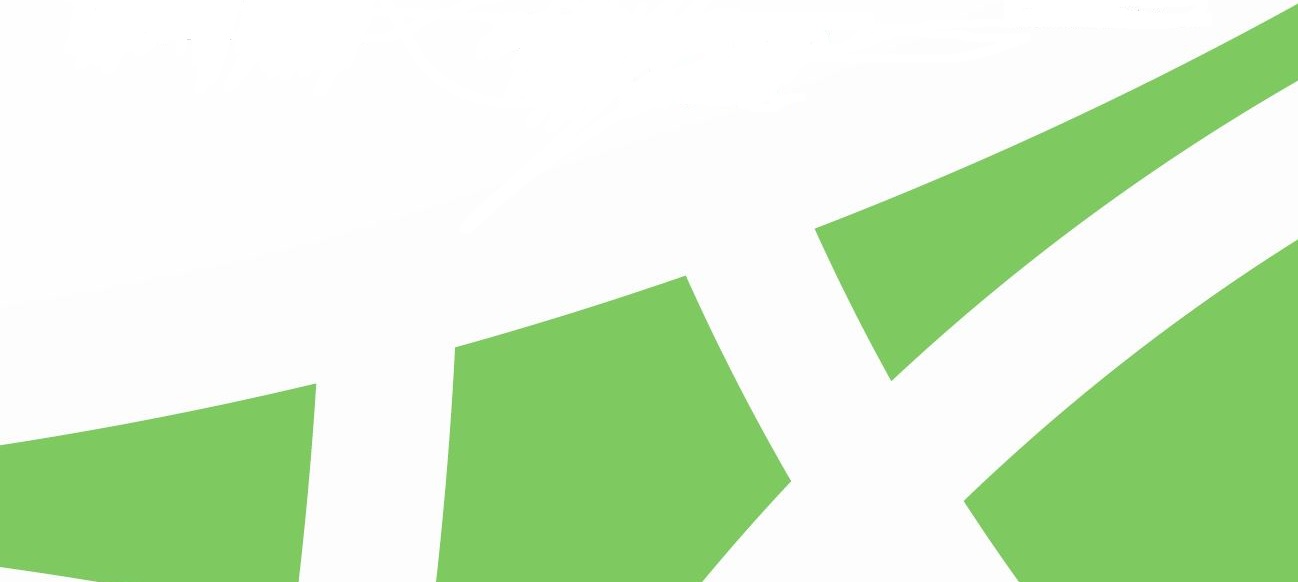 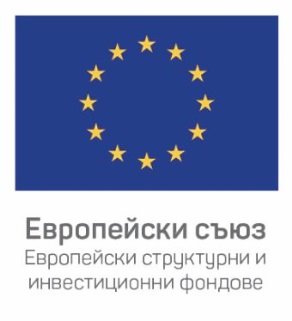 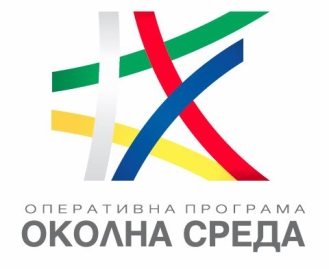 ПРИОРИТЕТ 4 РИСК И ИЗМЕНЕНИЕ НА КЛИМАТА (2/2)
Допустими мерки:
Превенция и управление на риска от наводнения и засушаване (екологосъобразните мерки, ако е приложимо, в комбинация със сива инфраструктура).
Анализи на риска, мониторинг и прилагане на мерки за превенция и защита при неблагоприятни геодинамични процеси – свлачища, срутища, ерозии, абразии. 
Повишаване готовността на населението за адекватна реакция и подобряване устойчивостта чрез осигуряване на наземен капацитет за борба с горските пожари.
Системи за предупреждение, наблюдение, докладване; прогнозиране и сигнализиране; разработване на цифрови модели, анализи и прогнози във връзка с климатичните изменения
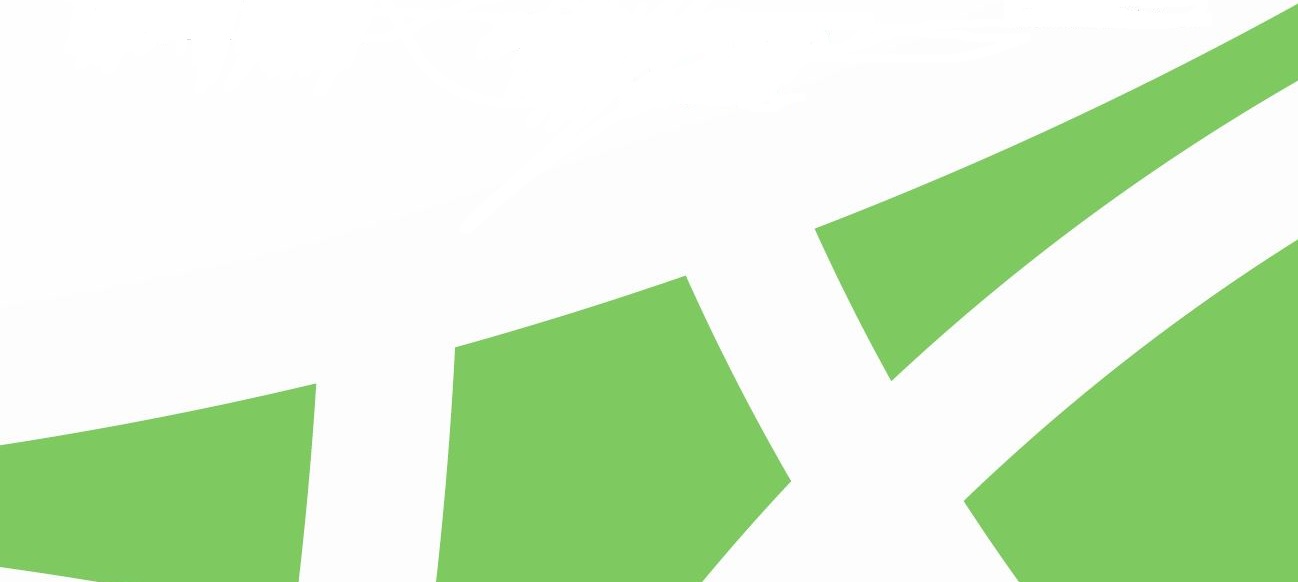 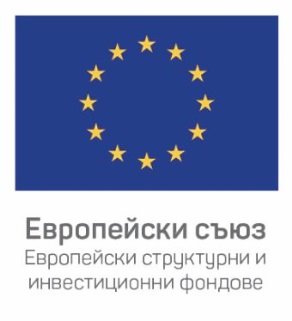 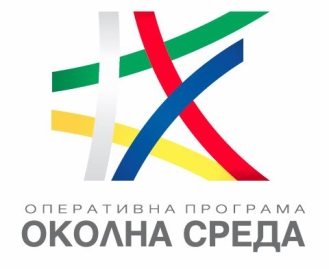 ПРИОРИТЕТ 5 ВЪЗДУХ (1/2)
Специфична цел - “Подобряване на защитата и опазването на природата, биологичното разнообразие и екологосъобразната инфраструктура, включително в градските райони, и намаляване на всички форми на замърсяване”;
Двуфондов приоритет – ЕФРР и КФ, общо 773,47 млн. лв. (395,47 млн. евро) ЕС и национално съфинансиране: 
ЕФРР - 597,05 млн. лв. (305,27 млн. евро) ЕС и национално съфинансиране;
КФ - 176,41 млн. лв. (90,20 млн. евро) общо ЕС и национално съфинансиране;
Подкрепа чрез безвъзмездни финансови средства (БФП).
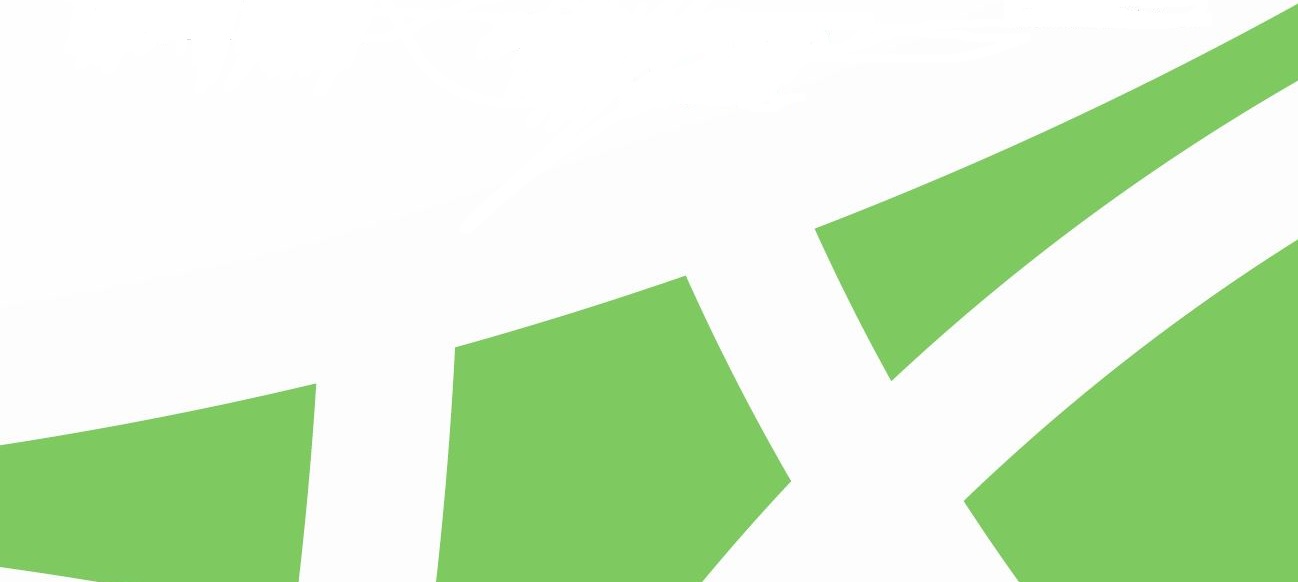 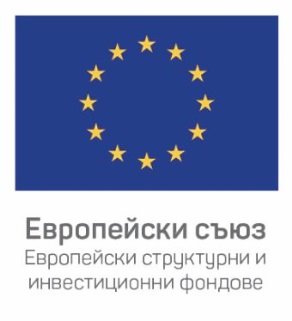 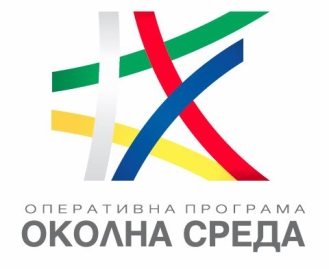 ПРИОРИТЕТ 5 ВЪЗДУХ (2/2)
Допустими мерки:
Намаляване замърсяването на въздуха от битовото отопление;
Намаляване на замърсяването на въздуха от транспорта;
Мерки за справяне с вторичното разпрашаване;
Подобряване на мониторинга на КАВ;
Разработване/актуализация на документи във връзка с КАВ, извършване на научни проучвания, прогнозиране, моделиране; 
Създаване на Национална мрежа на експерти по качество на атмосферния въздух
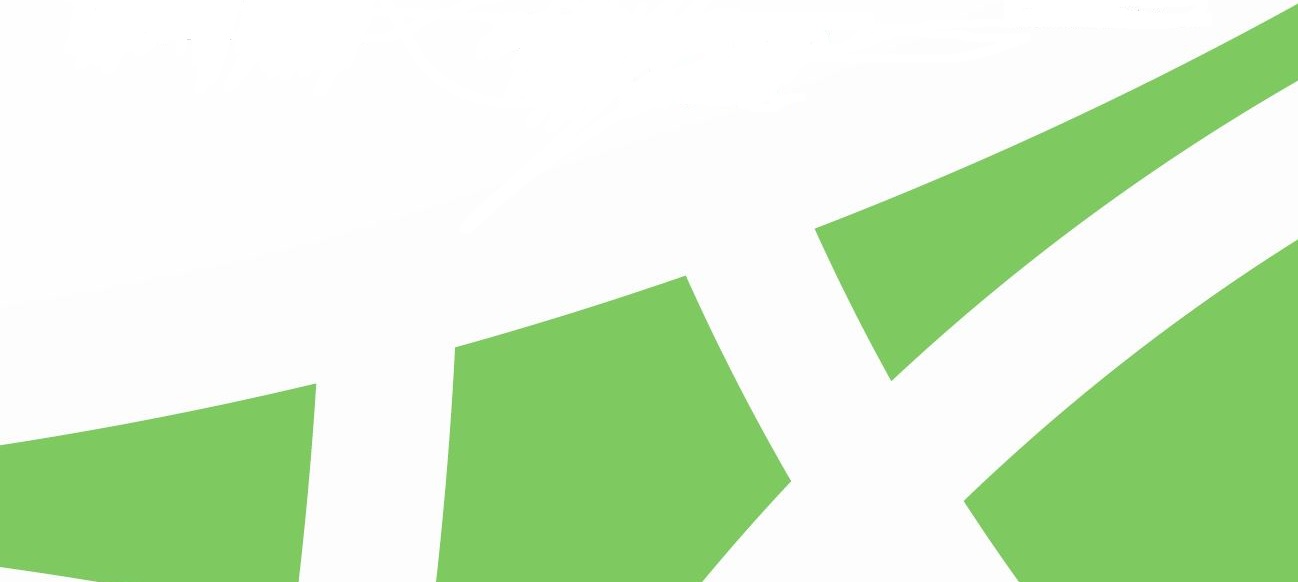 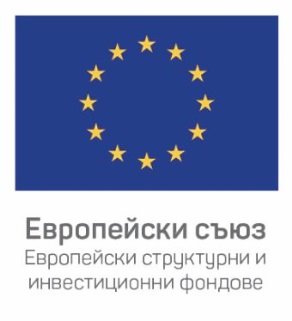 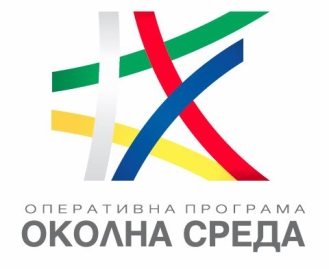 ПРИОРИТЕТ 6 ТЕХНИЧЕСКА ПОМОЩ (1/2)
Еднофондов приоритет – ЕФРР, общо 81,29 млн. лв. (41,56 млн. евро) ЕС и национално съфинансиране;
Подкрепа чрез безвъзмездни финансови средства (БФП);
Управляващият орган на програмата е директен бенефициент;
Основни целеви групи - широка общественост, представители на средствата за масово осведомяване, партньори в рамките на ТРГ и членове на КН; потенциални бенефициенти, бенефициенти и техните партньори; заинтересовани страни, администрация, отговорна за формиране и прилагане на политиките по околна среда и изменение на климата; структури, подкрепящи изпълнението на програмата; ученици и студенти.
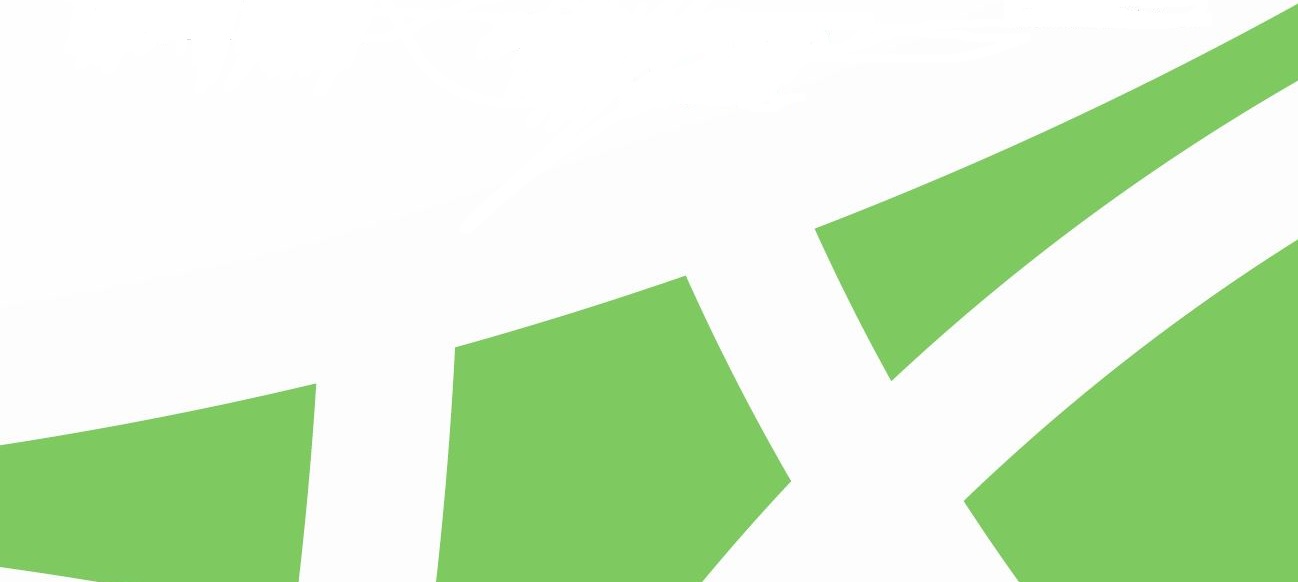 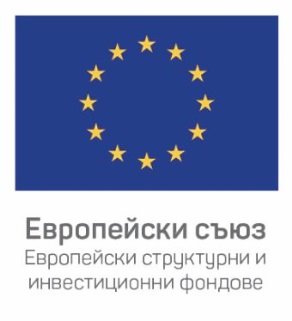 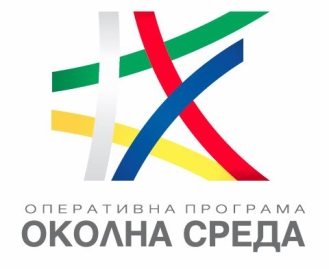 ПРИОРИТЕТ 6 ТЕХНИЧЕСКА ПОМОЩ (2/2)
Индикативни мерки за:
подобряване капацитета на (потенциални) бенефициенти, заинтересовани страни и УО;
успешно управление и администриране на програмата, с цел осигуряване на ефективна система за изпълнение;
постигане на ефективна и ефикасна комуникация, видимост и прозрачност.
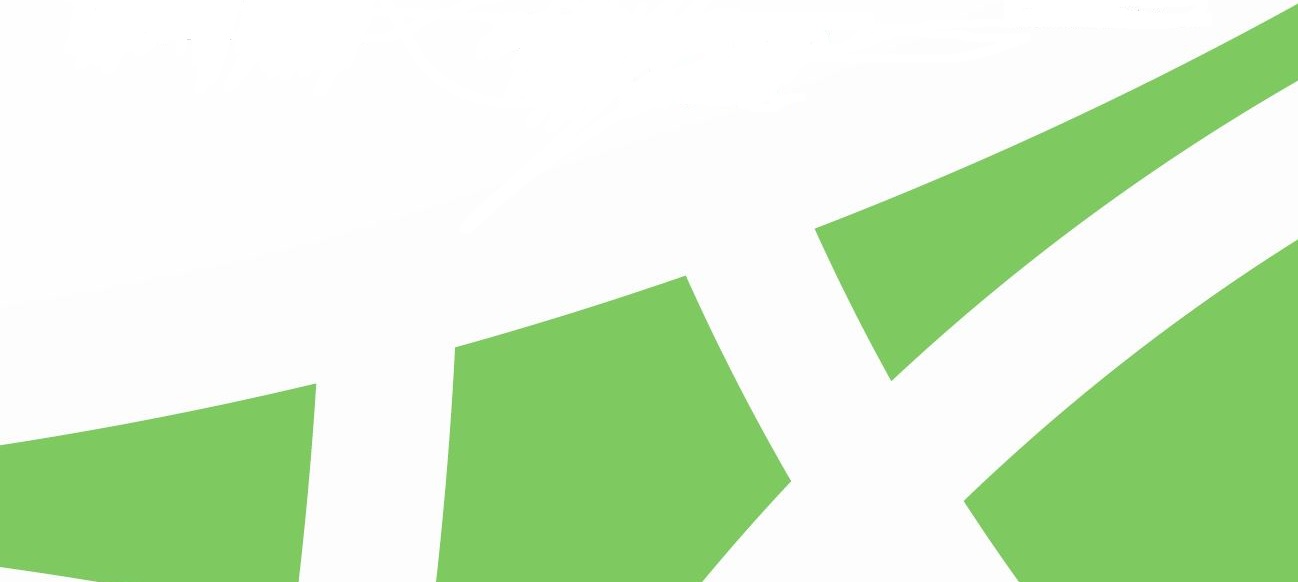 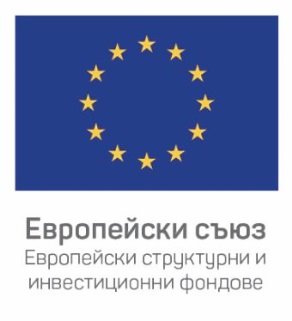 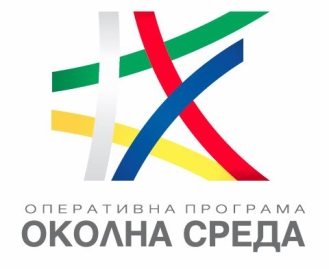 ИНТЕГРИРАНИ ТЕРИТОРИАЛНИ ИНВЕСТИЦИИ (ИТИ)
РМС № 335/07.06.2019 г. – ресурс в размер на поне 10 на сто от финансовата алокация за осъществяване на интегрирани подходи за териториално развитие.
Необходимостта на местно и регионално ниво трябва да бъде идентифицирана в интегрираните териториални стратегии за развитие на регионите за планиране от ниво NUTS 2.
ПОС 2021-2027 г. – общо 187,45 млн. евро (ЕФРР) за ИТИ по приоритети „Отпадъци“, „Биоразнообразие“, „Риск и изменение на климата“ и „Въздух“.
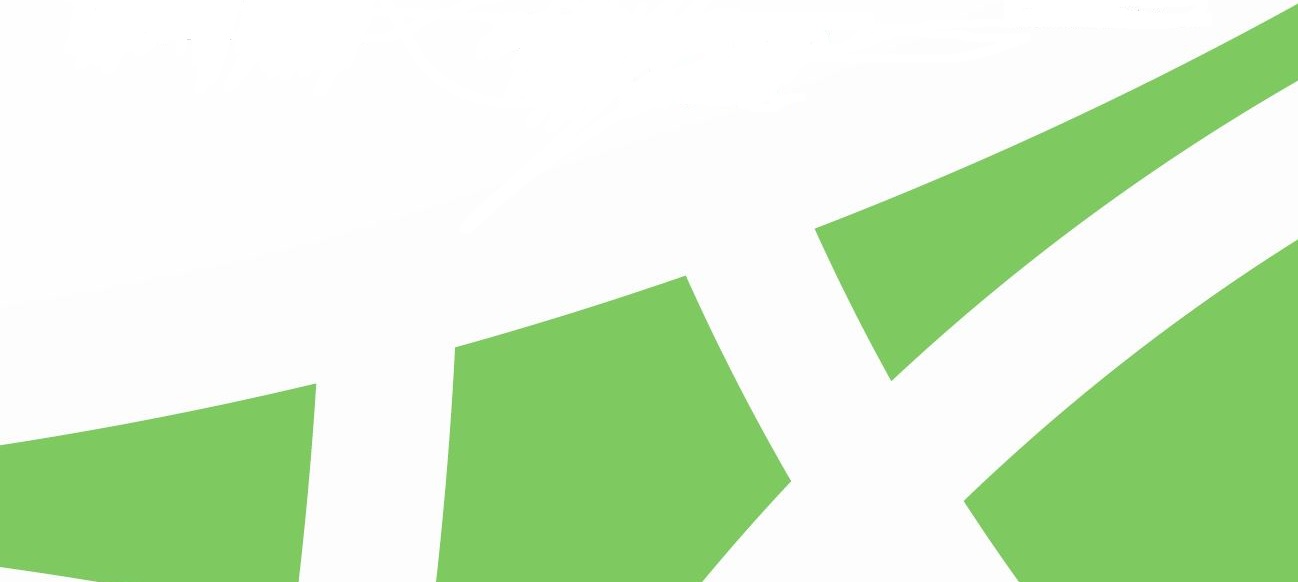 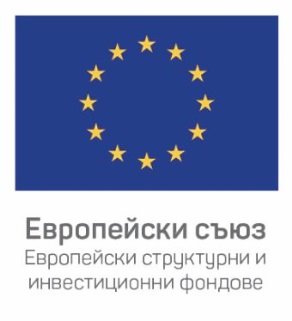 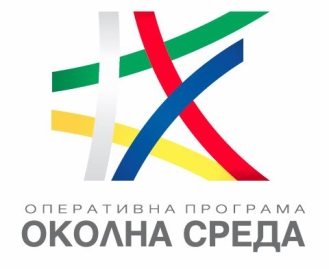 ВОДЕНО ОТ ОБЩНОСТИТЕ МЕСТНО РАЗВИТИЕ (ВОМР)
Мерки чрез ВОМР – въз основа на опита и поуките от програмен период 2014-2020 г. и заключенията и препоръките от Оценката на изпълнението на ОПОС 2014-2020 чрез подхода ВОМР.
ПОС 2021-2027 г. – общо 6,99 млн. евро (ЕФРР) за ВОМР:
       -  Приоритет „Отпадъци“ – информационни и разяснителни дейности;
       - Приоритет „Биоразнообразие“ – информация и обучения, промяна в  нагласите, семинари и форуми и др.
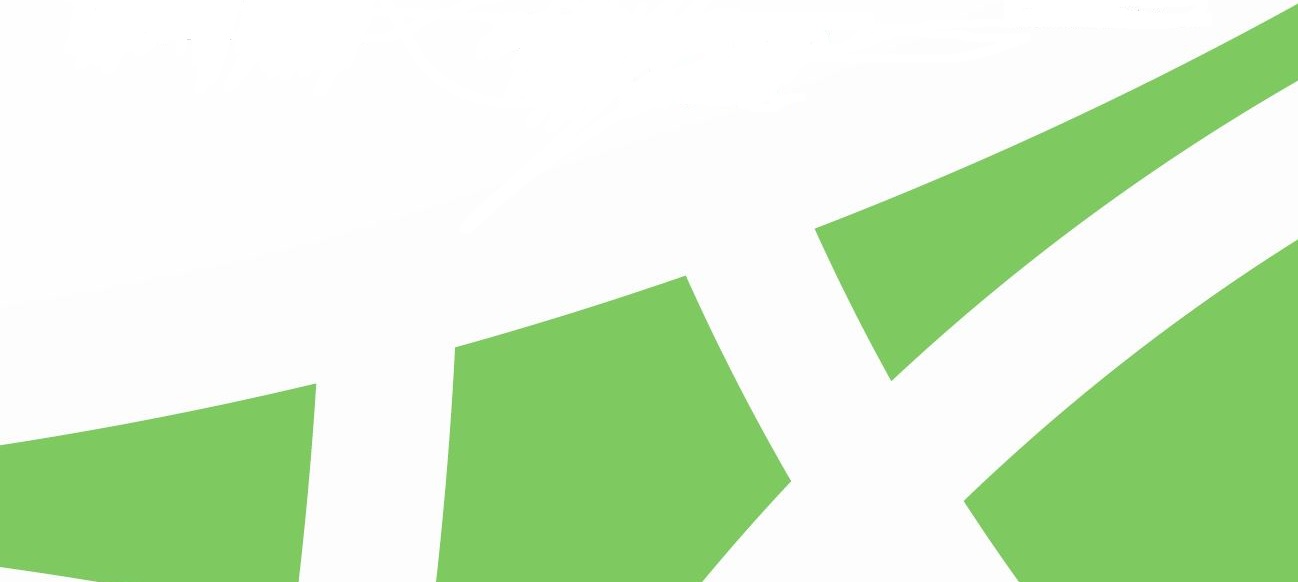 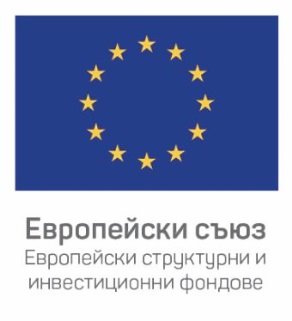 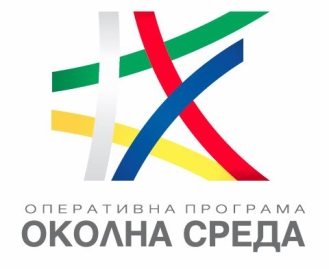 ФИНАНСОВИ ИНСТРУМЕНТИ (1/2)
Национално ниво:
Предварителна оценка и концепция за инвестиционна стратегия за прилагане на ФИ по ПОС 2021-2027 – изготвени по договор с възложител Министерство на финансите;
Предварителна оценка и концепция за инвестиционна стратегия – приети м. август 2021 г.;
Препоръки от предварителната оценка – потенциал за финансови инструменти при част от мерките по Приоритети „Води”, „ Отпадъци” и „Въздух”;
Опит от прилагане на ФИ през периода 2014-2020 г.;
Препрограмиране
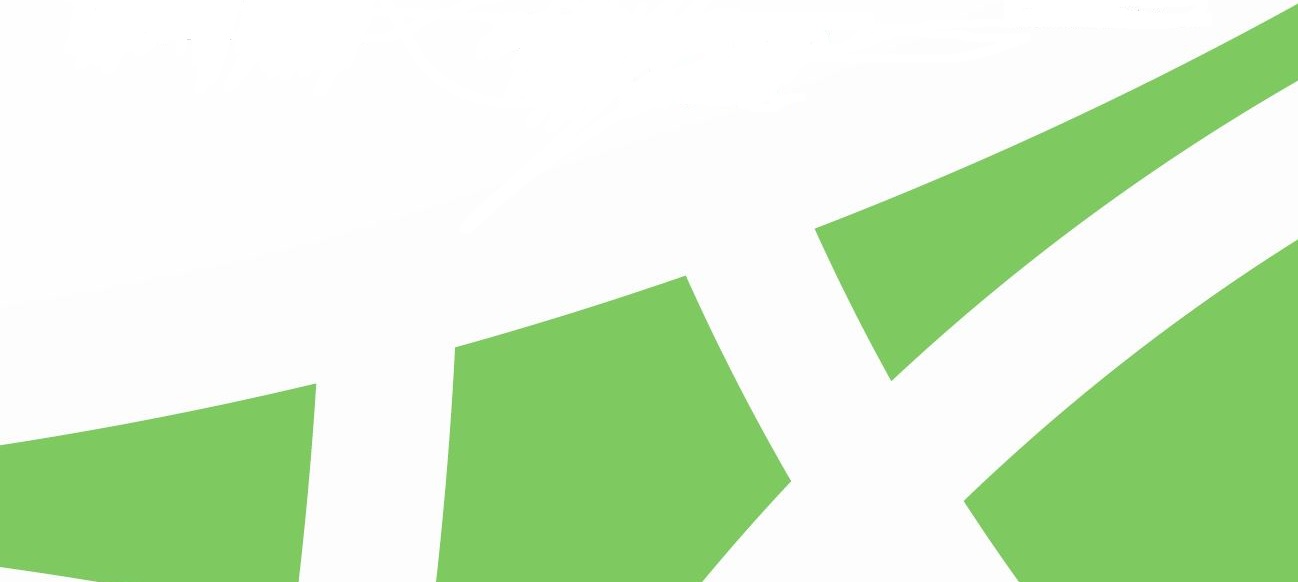 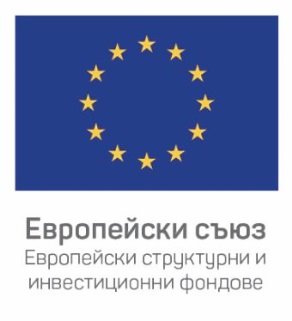 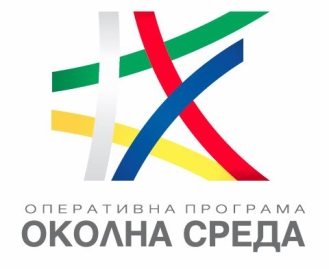 ФИНАНСОВИ ИНСТРУМЕНТИ (2/2)
Приоритет „Води“ – 20,0 млн. евро :
Собствен принос на ВиК операторите
Приоритет „Отпадъци“ -  15,0 млн. евро:
„Рециклиране на отпадъците – допустими в комбинация и с разделно събиране и предварително третиране (100% ФИ);
Собствен принос на бенефициенти (общини) при основните мерки за управление на отпадъците, комбинация между ФИ и БФП в две операции.
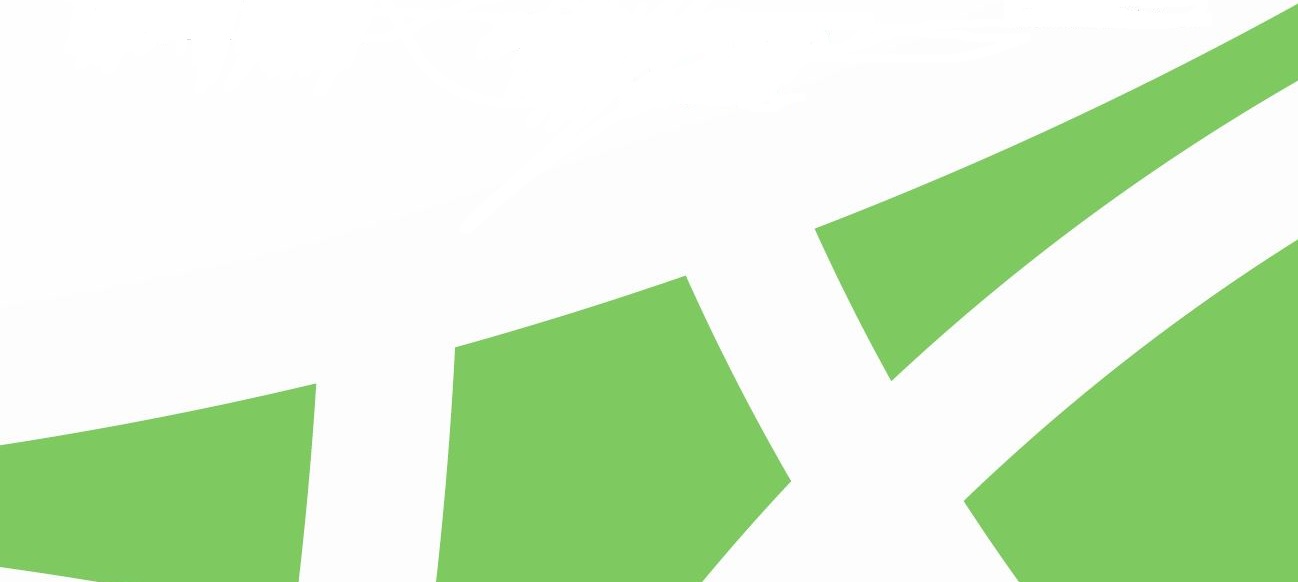 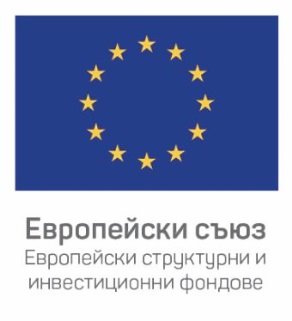 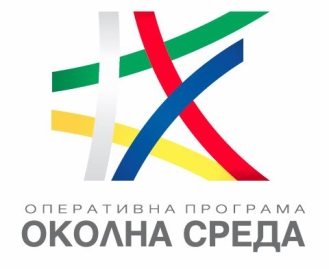 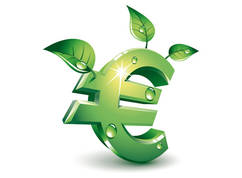 БЛАГОДАРЯ ЗА ВНИМАНИЕТО!programming@moew.government.bg https://www.eufunds.bg/bg/opos
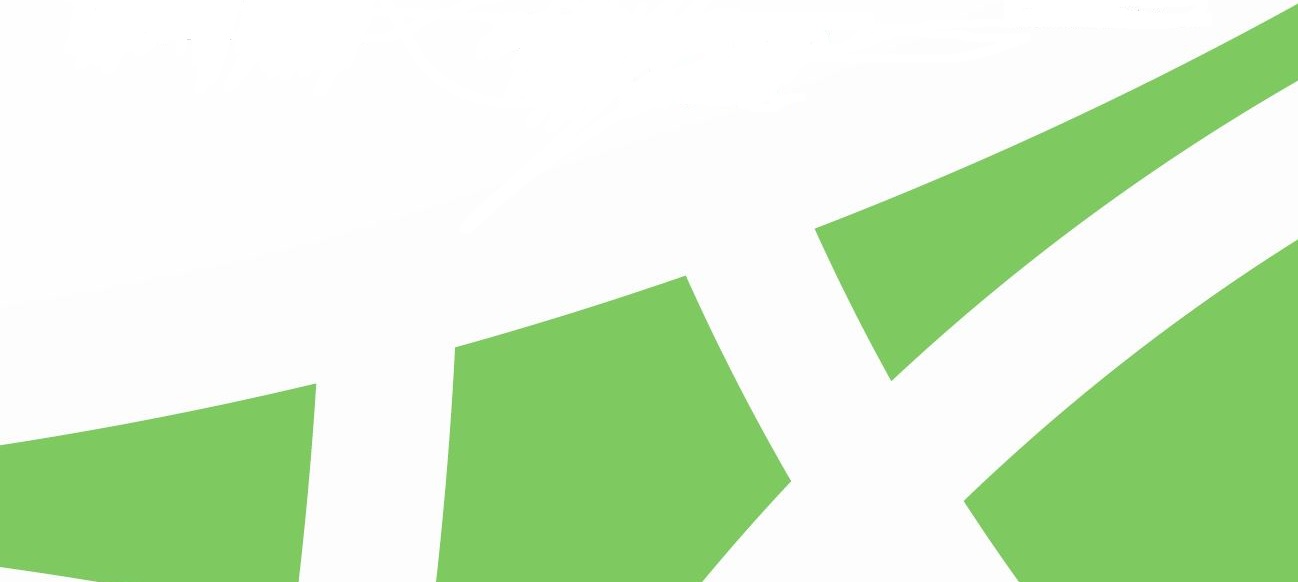